2
Book of EstherThe Right Place, The Right Time
Ruth - Cords of Love
The Cord of Kindness
The Cord of Loyalty
The Cord of Hard Work
The Cord of Patience
The Cord of Faith in God
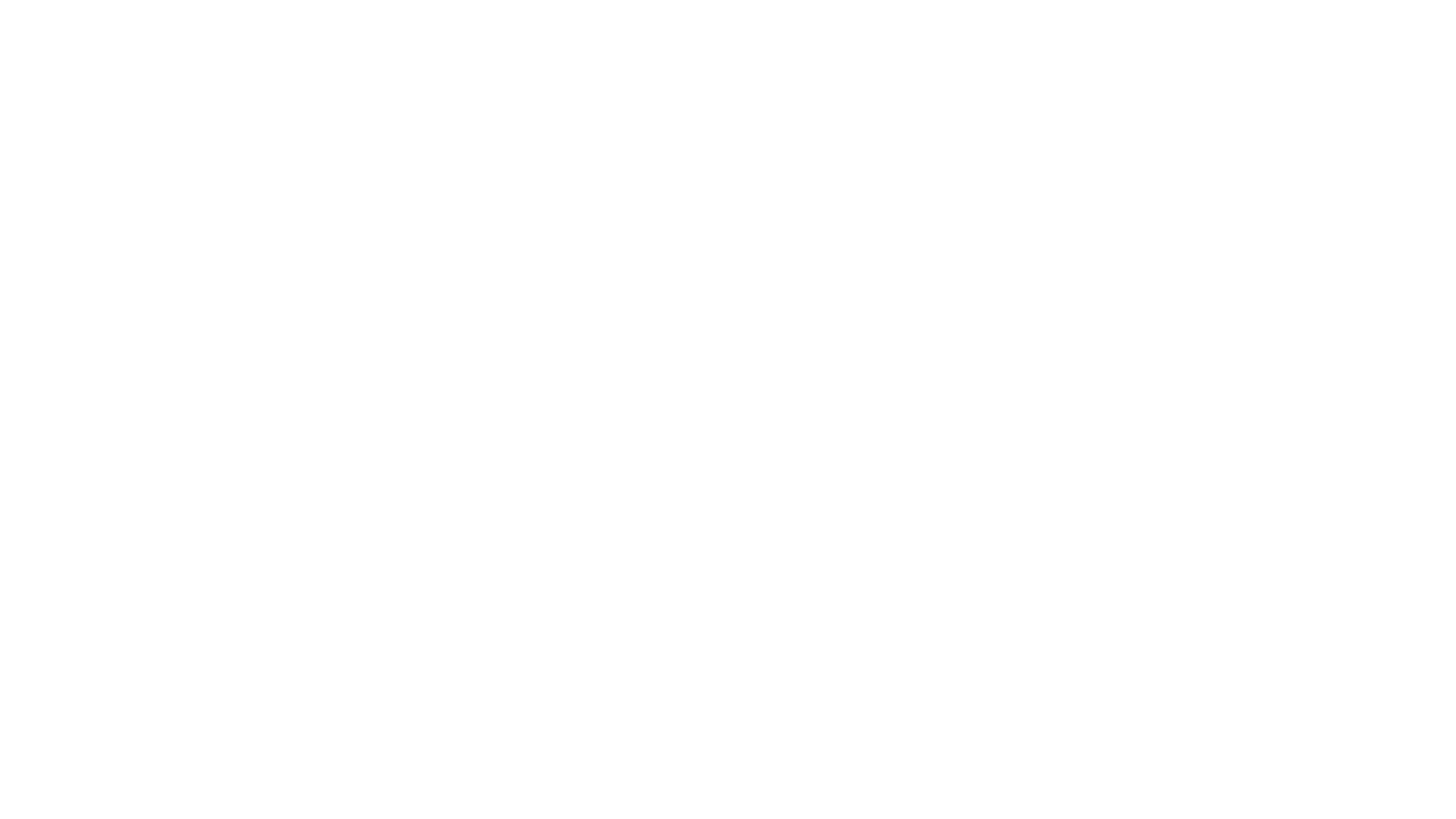 I was in the right place at the right time.
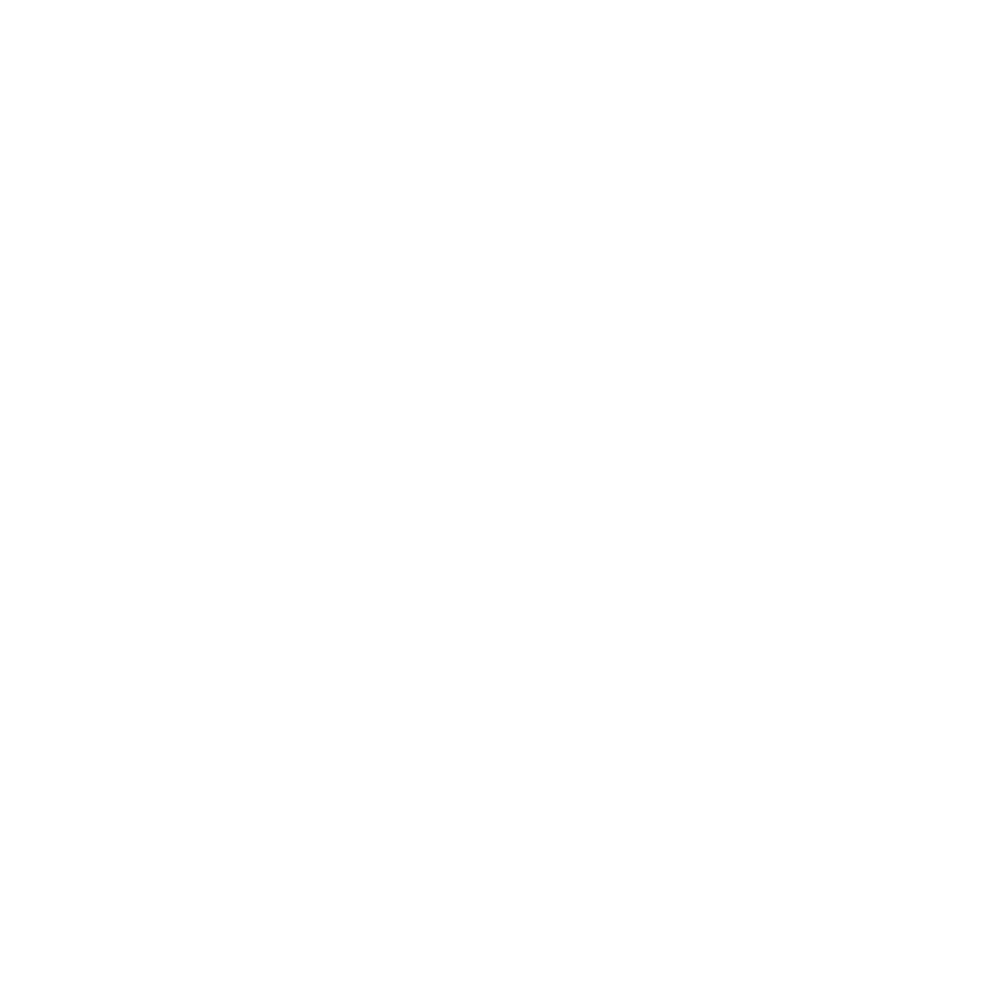 And we know that God causes all things to work together for good to those who love God, to those who are called according to His purpose.
- Romans 8:28
We Believe That it is God Who:
Creates opportunities for blessings
Permits evil before He judges
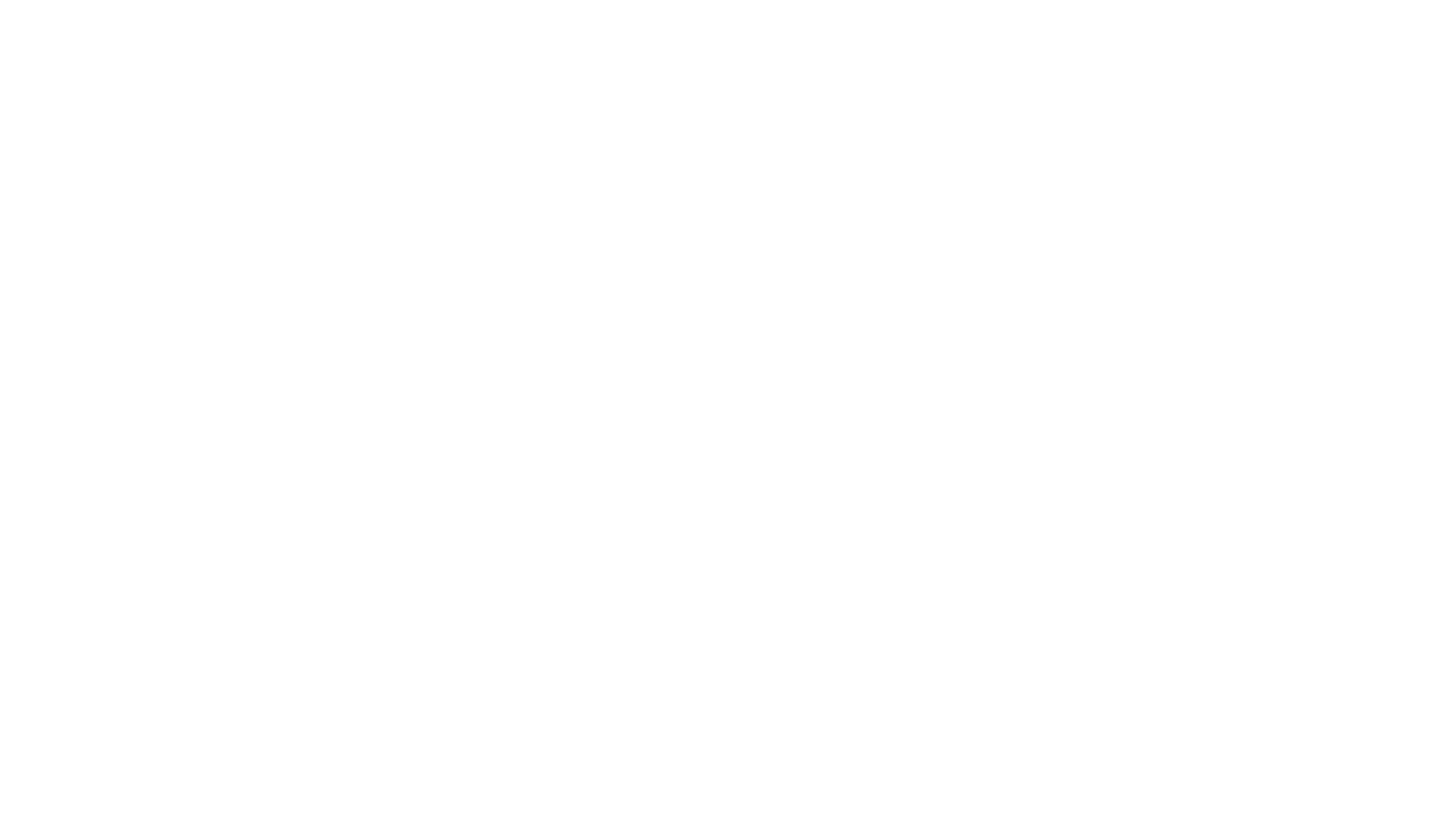 ESTHER: BACKGROUND
United Kingdom
1000 BC
ESTHER: BACKGROUND
United Kingdom
Divided Kingdom
1000 BC
900 BC
ESTHER: BACKGROUND
United Kingdom
Divided Kingdom
Assyria destroys and deports Northern Kingdom
1000 BC
900 BC
700 BC
ESTHER: BACKGROUND
United Kingdom
Divided Kingdom
Assyria destroys and deports Northern Kingdom
Babylonians destroy and exile Southern Kingdom
1000 BC
900 BC
700 BC
600 BC
ESTHER: BACKGROUND
United Kingdom
Divided Kingdom
Assyria destroys and deports Northern Kingdom
Babylonians destroy and exile Southern Kingdom
Jews settle in Babylonian captivity
1000 BC
900 BC
700 BC
600 BC
500 BC
ESTHER: BACKGROUND
United Kingdom
Divided Kingdom
Assyria destroys and deports Northern Kingdom
Babylonians destroy and exile Southern Kingdom
Jews settle in Babylonian captivity
Medo/Persians defeat Babylonians but maintain the captivity of the Jews
1000 BC
900 BC
700 BC
600 BC
500 BC
450 BC
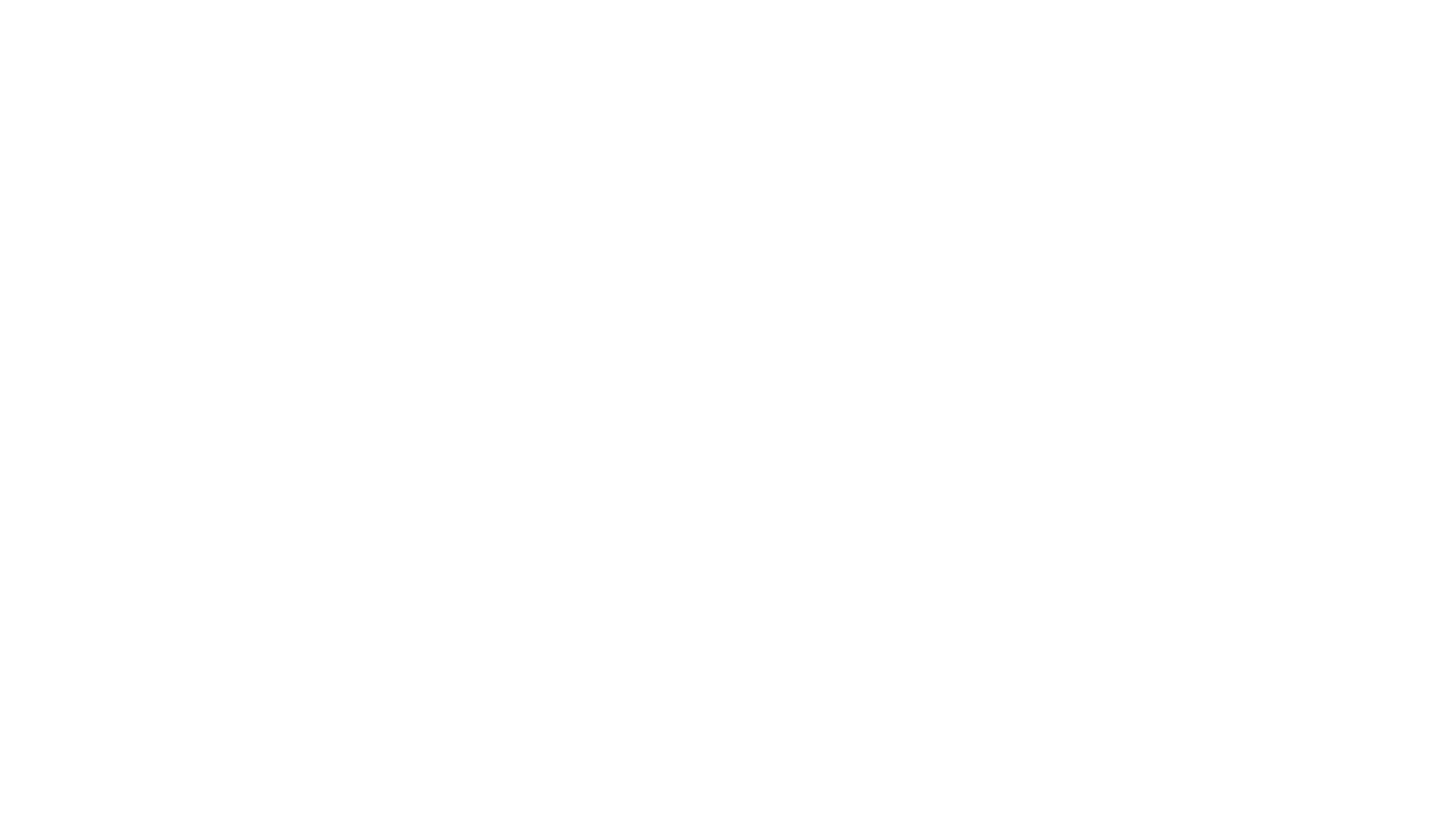 KING AHASUERUS(XERXES-GREEK)485-465 BC
Esther
Jewish orphan
Mordecai
Jewish exiles living in Persia
Haman
Prime Minister
Mordecai refused respect
Plot to kill every Jew in the Kingdom
King agreed with the plan
13 Then Mordecai told them to reply to Esther, “Do not imagine that you in the king’s palace can escape any more than all the Jews. 14 For if you remain silent at this time, relief and deliverance will arise for the Jews from another place and you and your father’s house will perish. And who knows whether you have not attained royalty for such a time as this?”
- Esther 4:13-14
King’s Decrees
Divine right of kings
Stability and order
Centralized authority
Lack of separation of powers
Because of Esther,the Jews are victorious:
Haman executed
Mordecai made Prime Minister
Esther remains queen
Lessons – Right Place / Right Time
Recognize that it’s God’s timing, not luck.
Lessons – Right Place / Right Time
Recognize that it’s God’s timing, not luck.
Recognize that God’s place and time are not always easy or pleasant.
Lessons – Right Place / Right Time
Recognize that it’s God’s timing, not luck.
Recognize that God’s place and time is not always easy or pleasant.
Recognize that God can do it with or without you.
Summary
Be in the right place when the time comes for judgment. 
 Acts 2:38
Summary
Be in the right place when the time comes for judgment.
Make the most of the time and place moments God gives you.
How?
Glorify Him with your success.
Accept His sovereignty over times and places.
Make the most of the time and place you have.